Machine Translation for 
African Languages
Sheriff Issaka
‹#›
African Languages Landscape
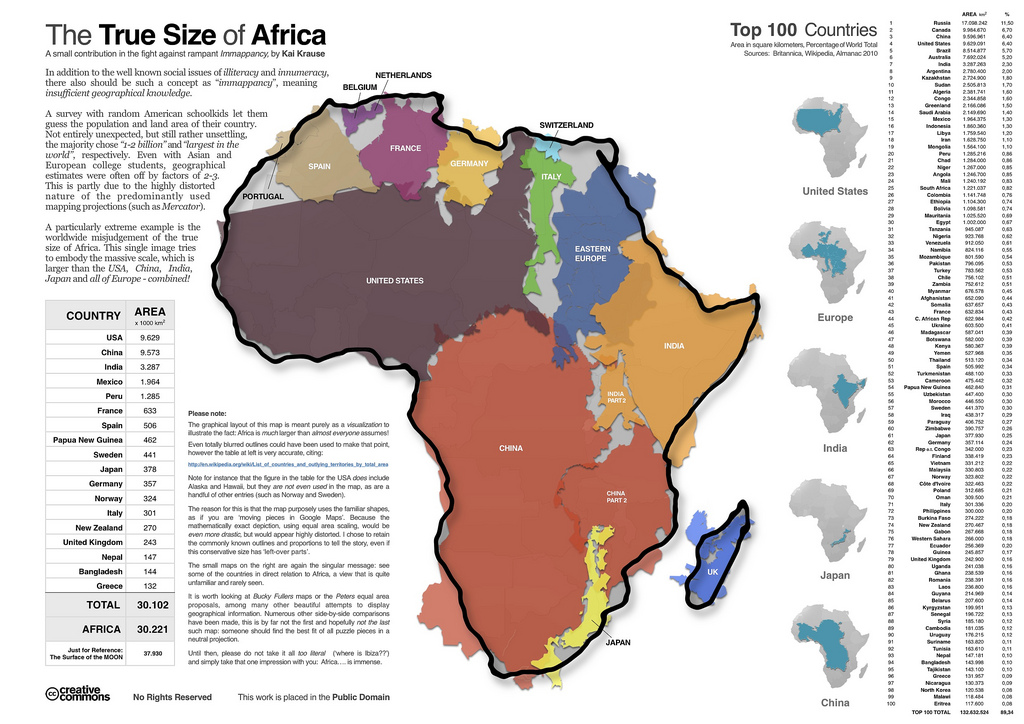 [Speaker Notes: Natalia]
‹#›
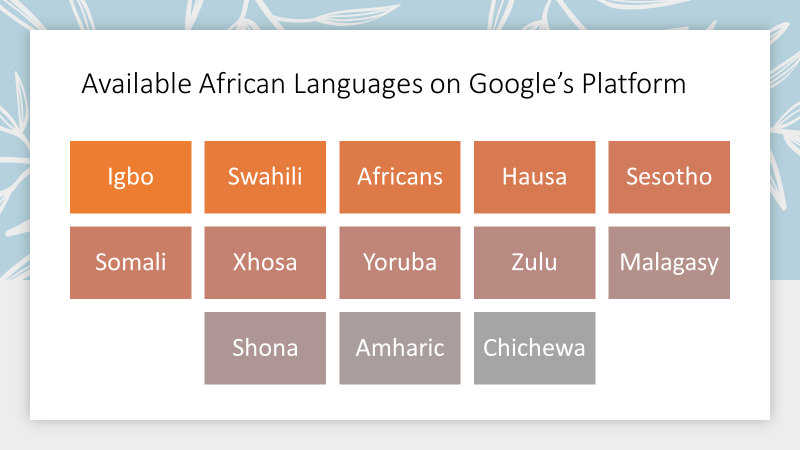 [Speaker Notes: Natalia]
‹#›
Endangered and Active languages
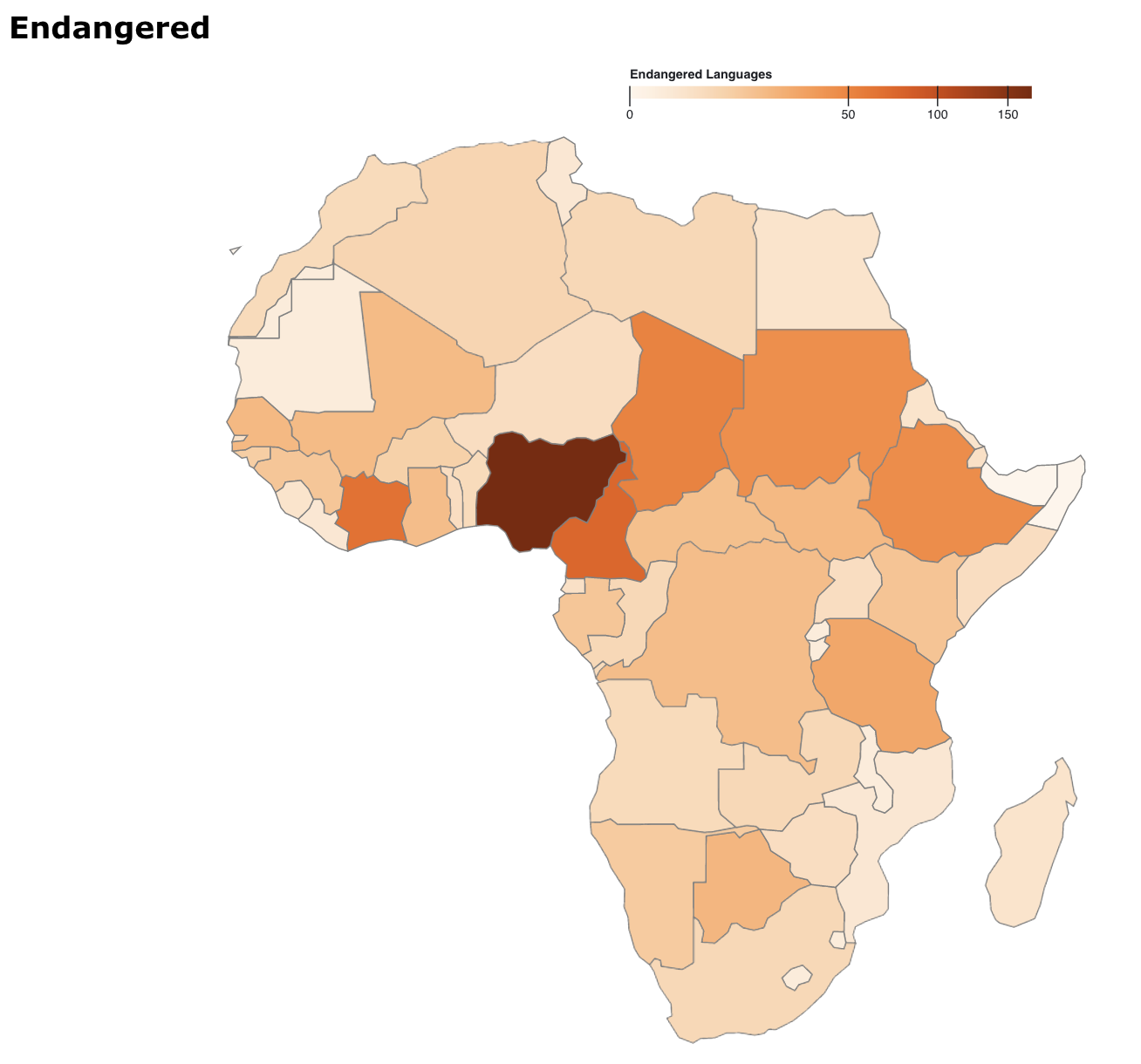 Demo
[Speaker Notes: Natalia]
‹#›
African Languages Lab
Curating, cleaning, digitizing, and translating African languages

Conducting research

Integrating all available resources
[Speaker Notes: Sheriff]
‹#›
Starting with ‘TWI’ (17 MILLION SPEAKERS)
Building a MT model 
Current BLEU score of  0.467
Using Transformers
Leveraging pre-trained models
BART
‹#›
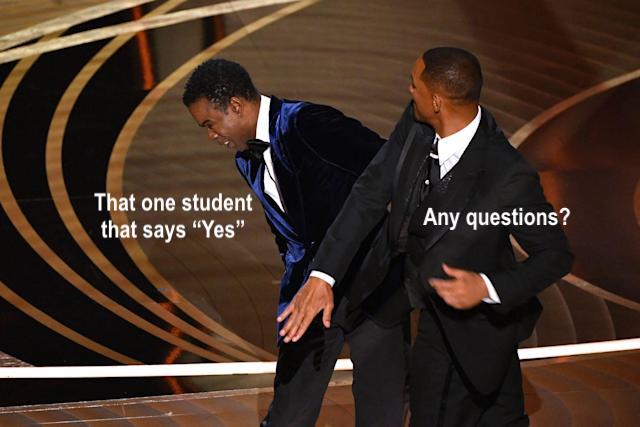 ‹#›
[Speaker Notes: Find memes]